CLEANUP TO CLEAN ENERGY INDUSTRY DAY
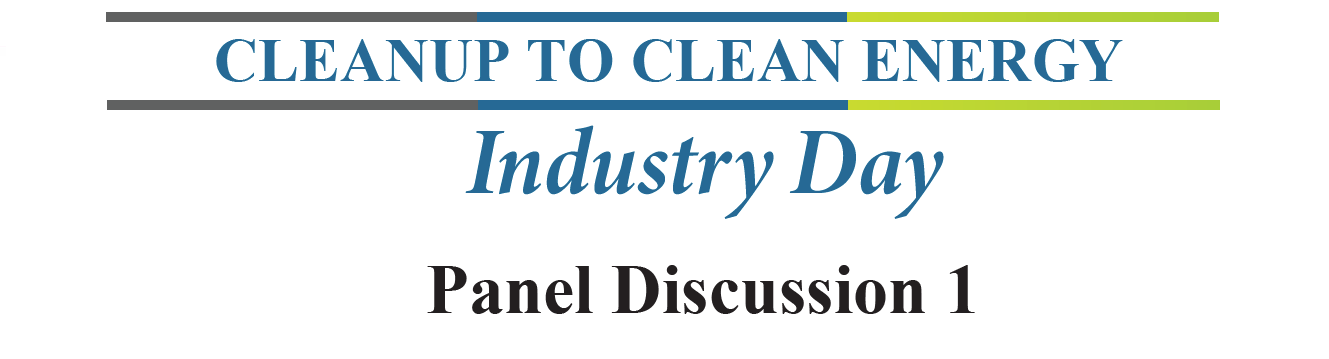 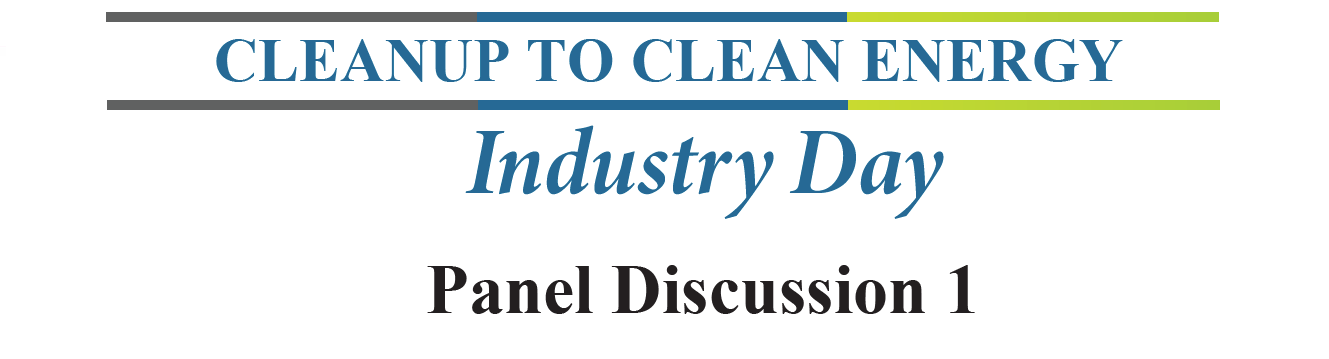 July 28th, 2023
Panel Discussion 1
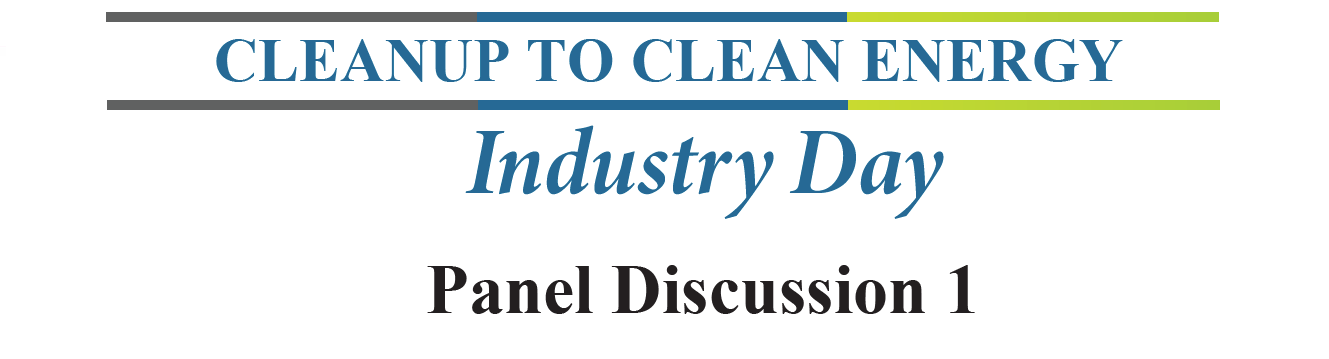 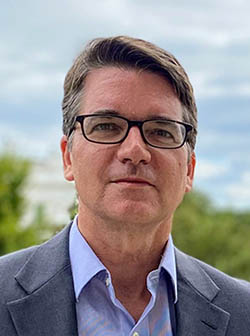 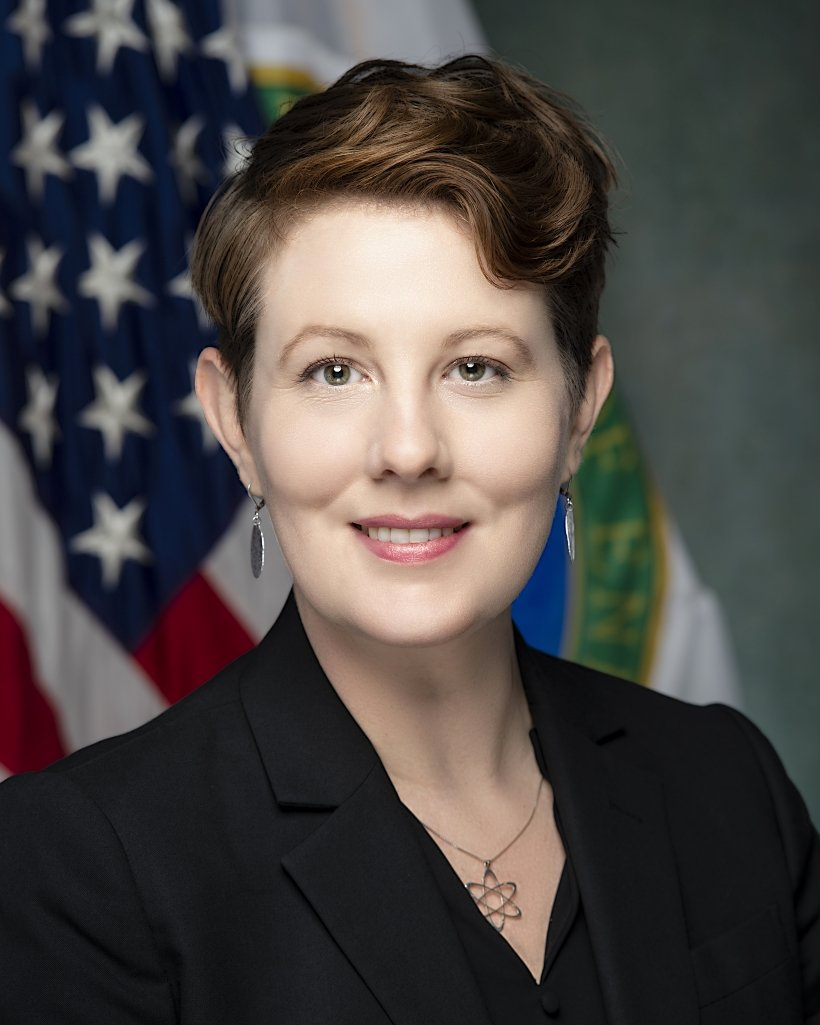 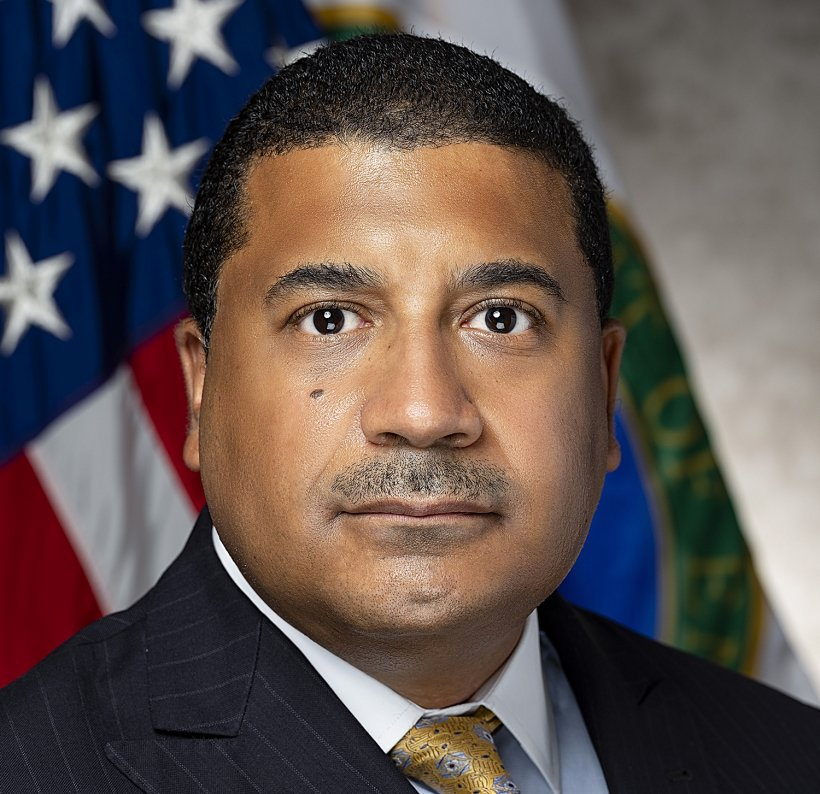 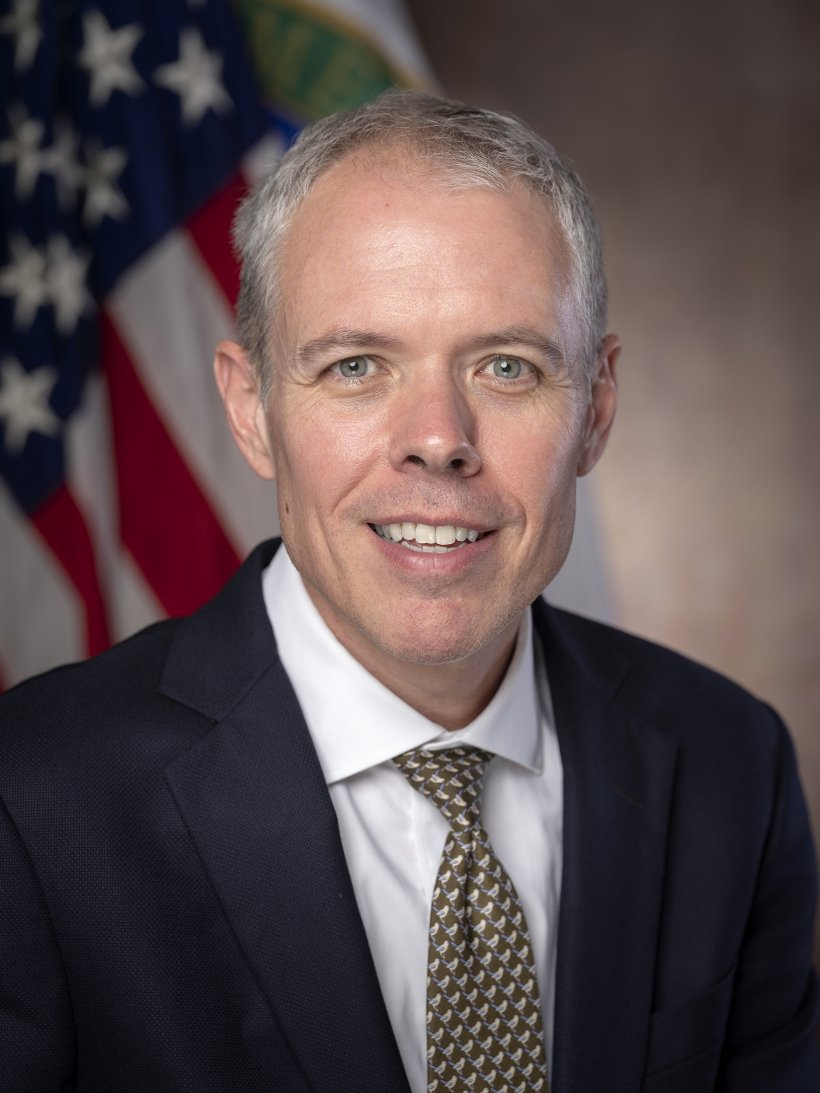 Ike White 
Senior Advisor, Office of Environmental Management (EM)
Kathryn Huff Assistant Secretary of Nuclear Energy (NE)
Frank Rose 
Deputy Administrator, National Nuclear Security Administration (NNSA)
Andrew Mayock Federal Sustainability Officer, CEQ
Industry Day - Cleanup to Clean Energy
Ike White, Senior Advisor, Office of EM
Industry Day - Cleanup to Clean Energy
The EM Mission
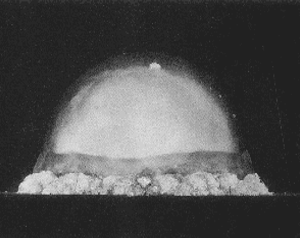 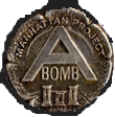 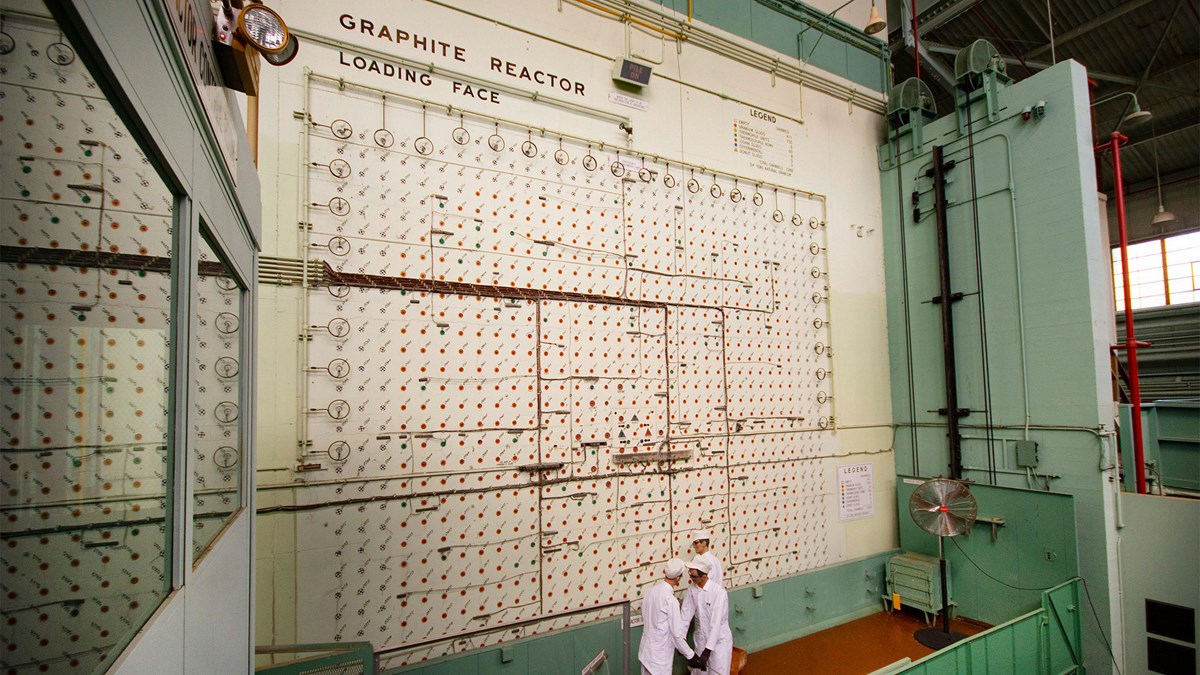 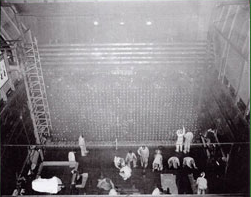 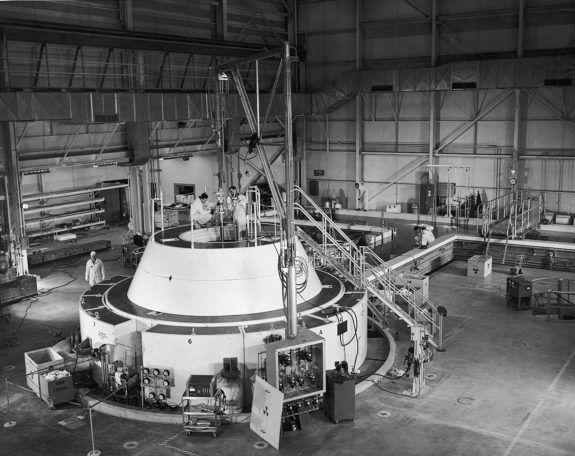 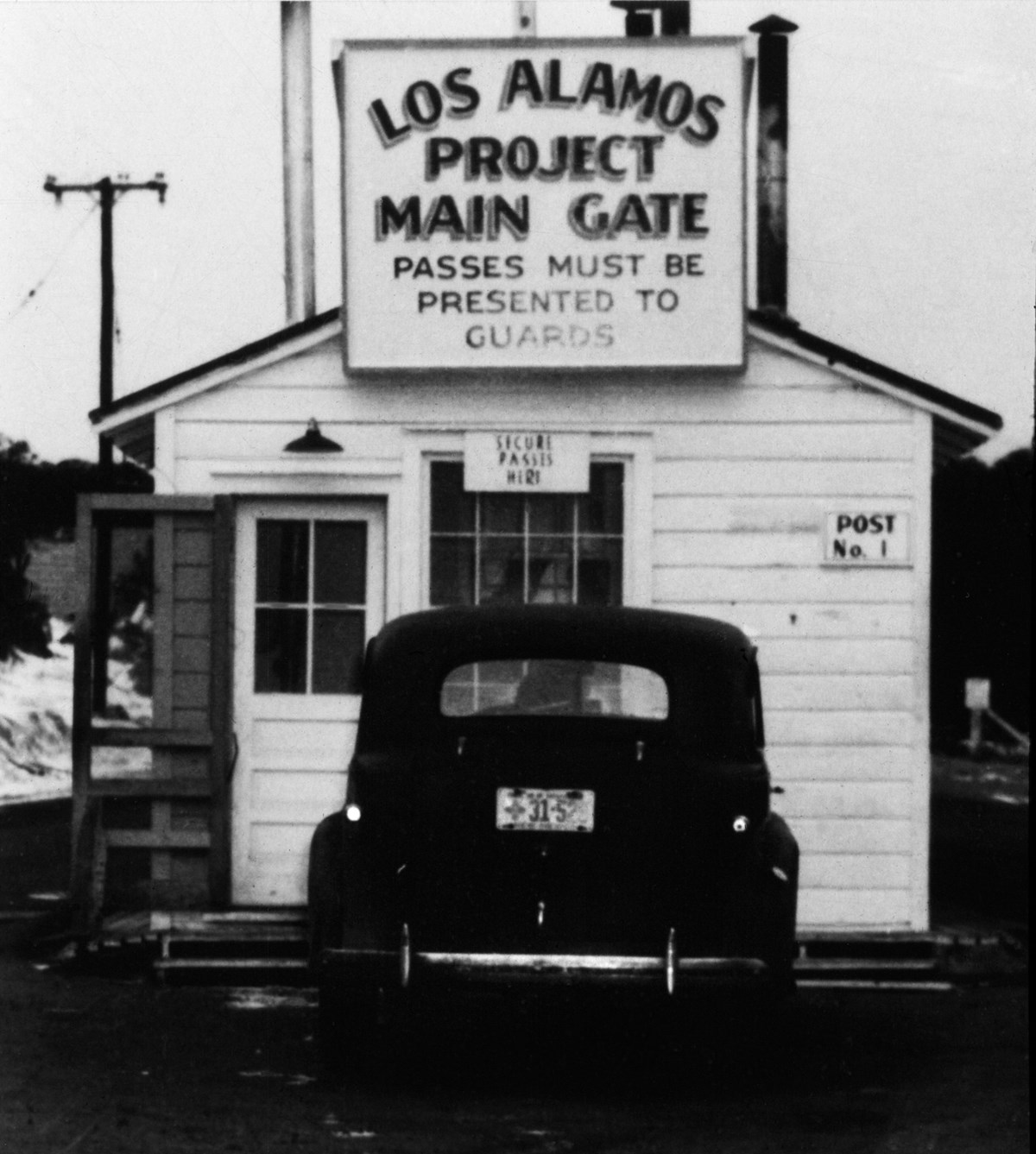 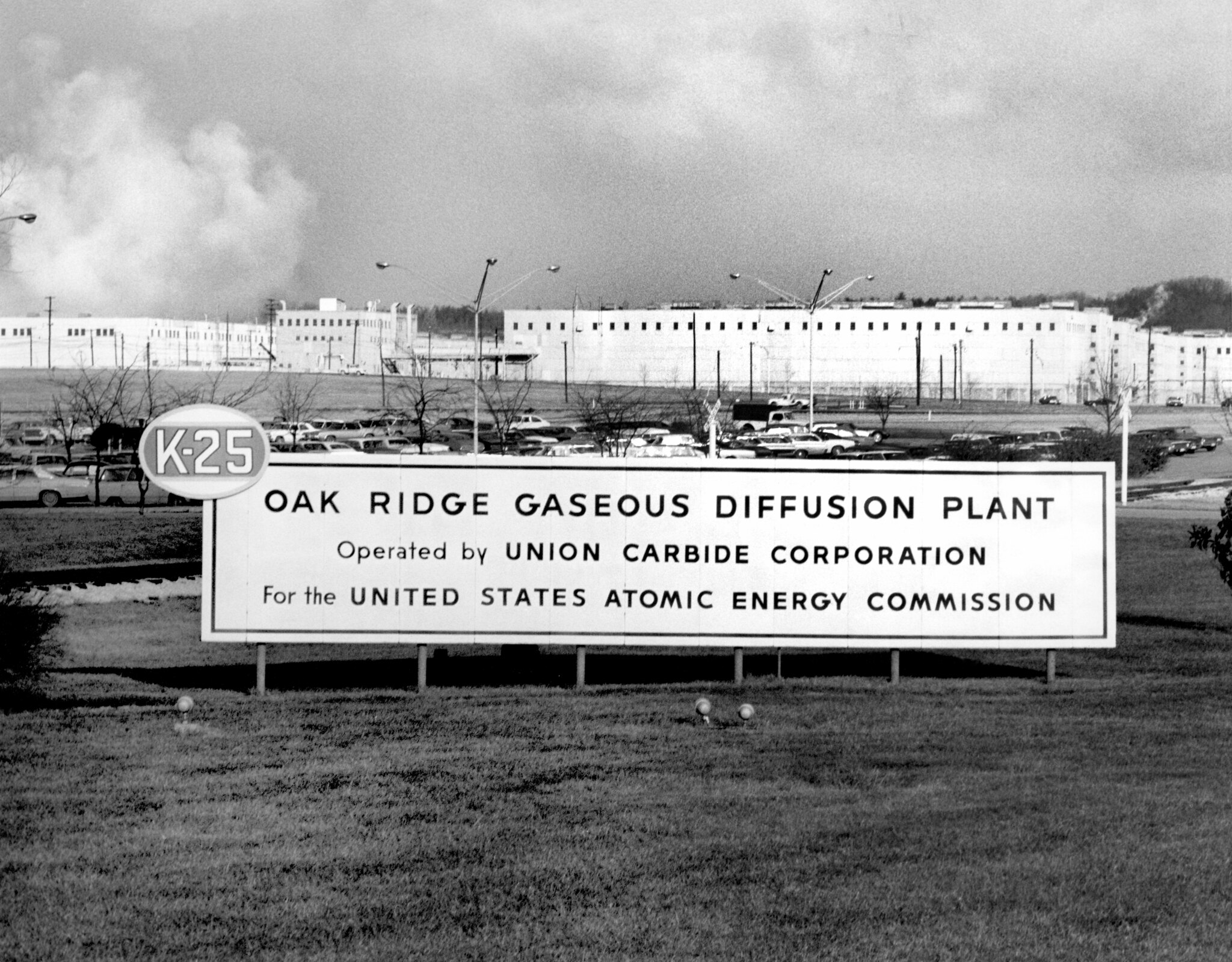 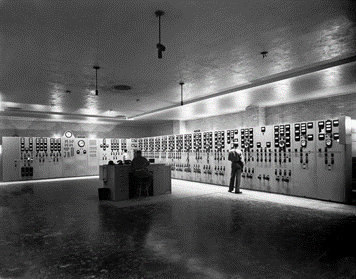 Industry Day - Cleanup to Clean Energy
EM Progress
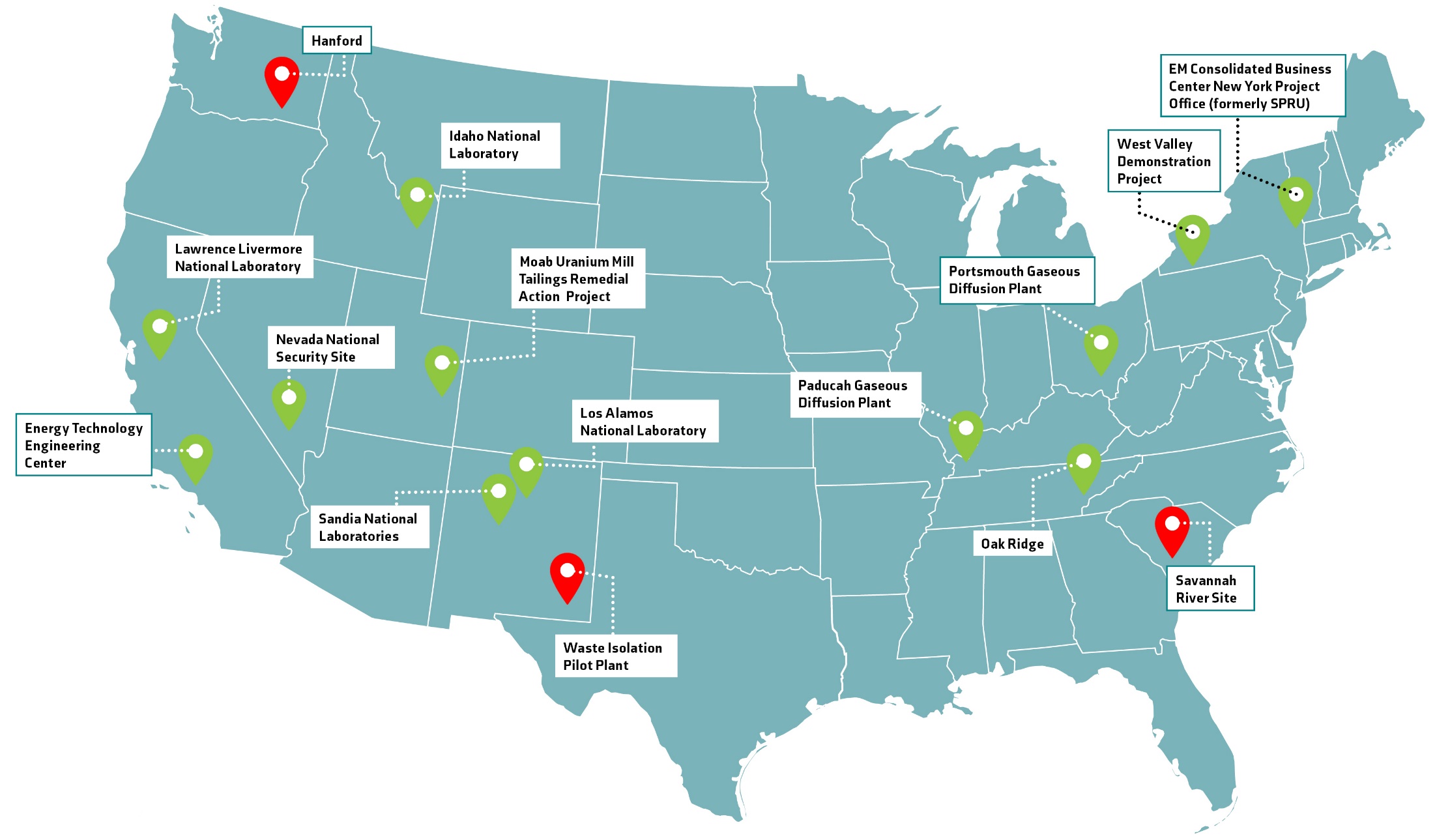 Industry Day - Cleanup to Clean Energy
Hanford
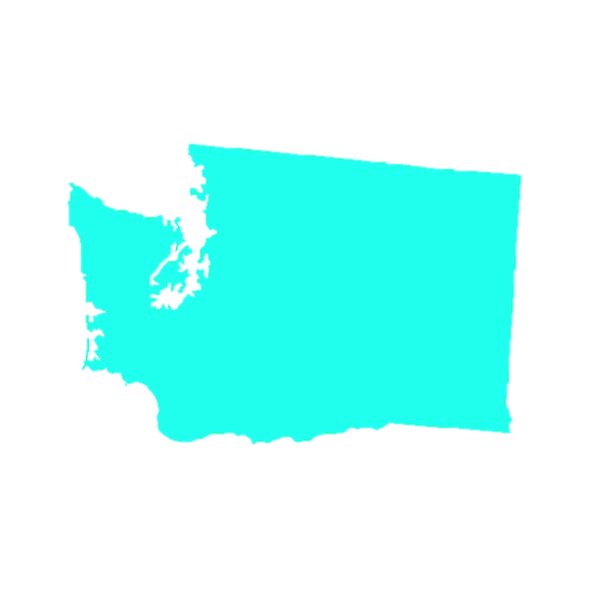 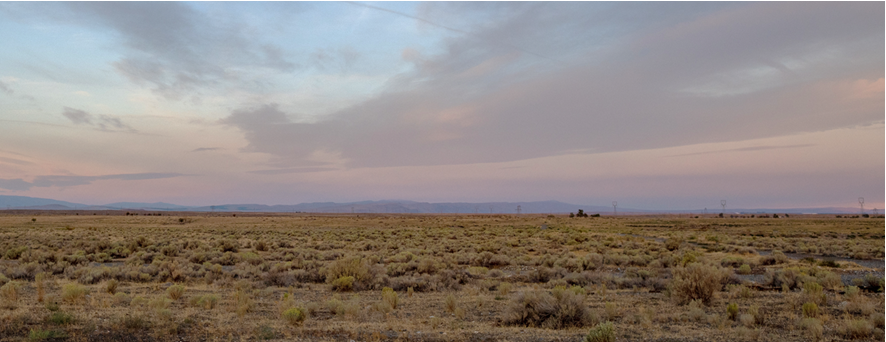 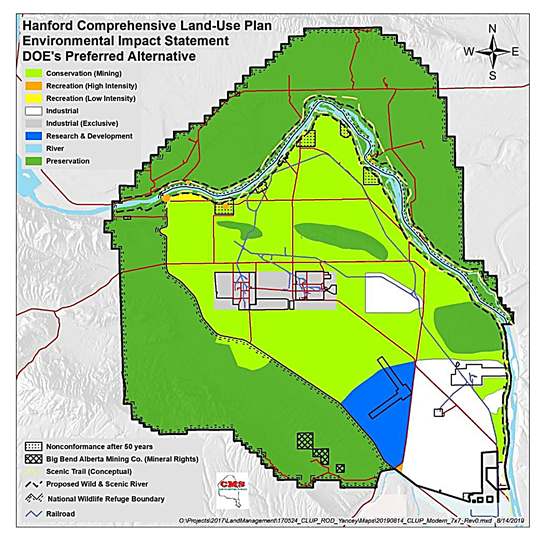 Hanford, Washington
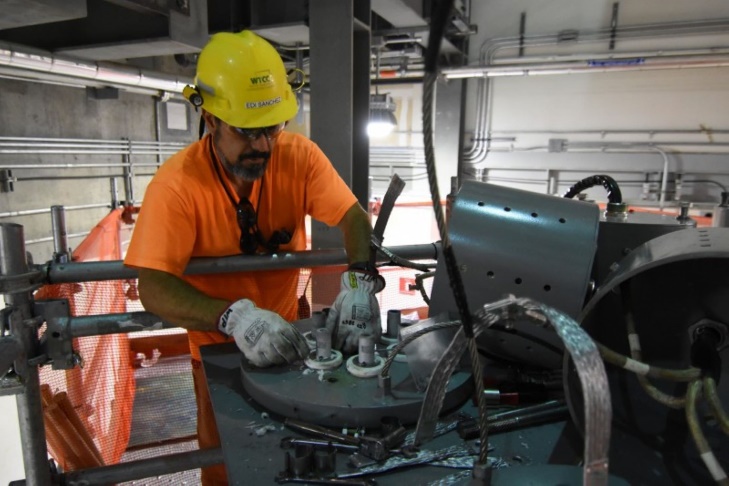 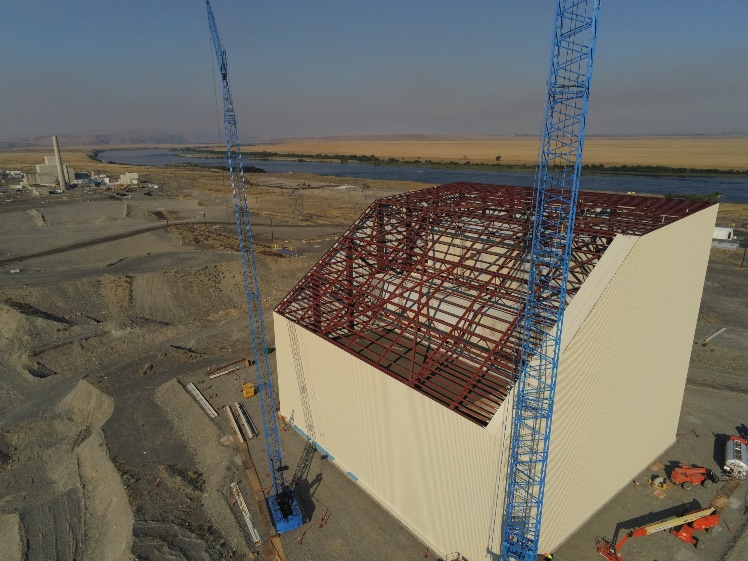 Industry Day - Cleanup to Clean Energy
Waste Isolation Pilot Plant
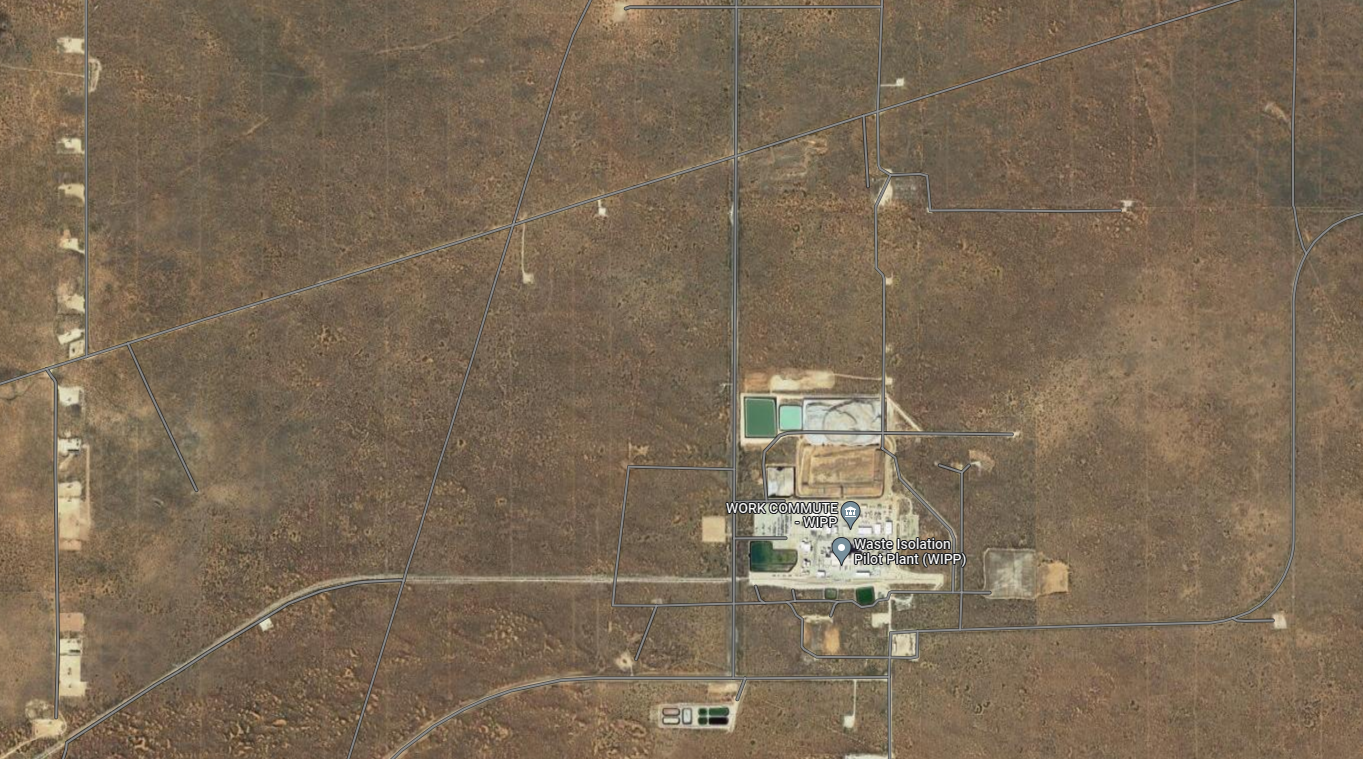 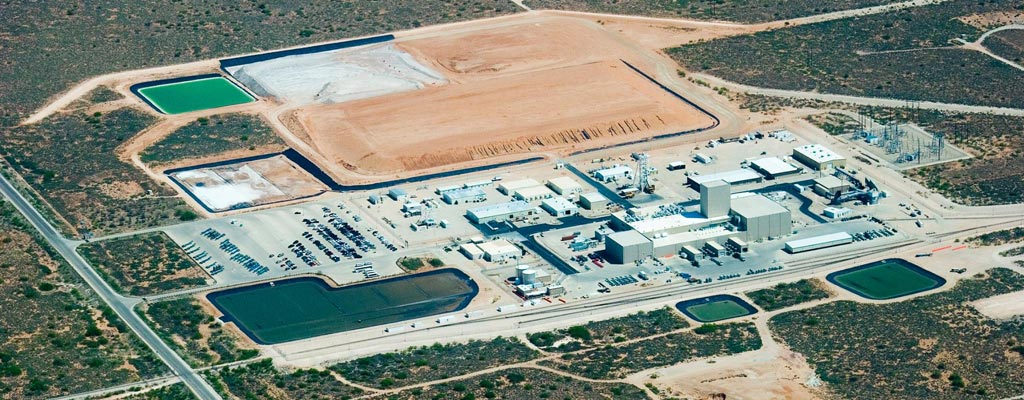 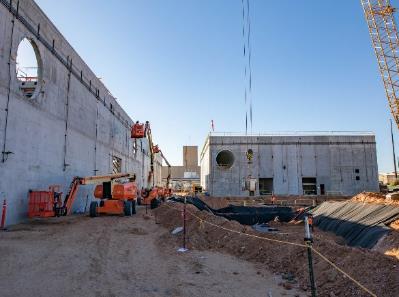 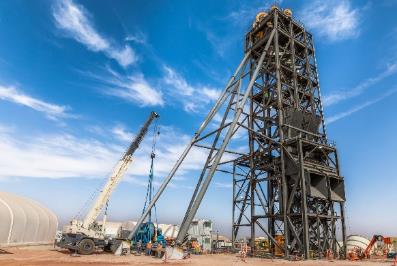 Carlsbad, New Mexico
Industry Day - Cleanup to Clean Energy
Savannah River Site
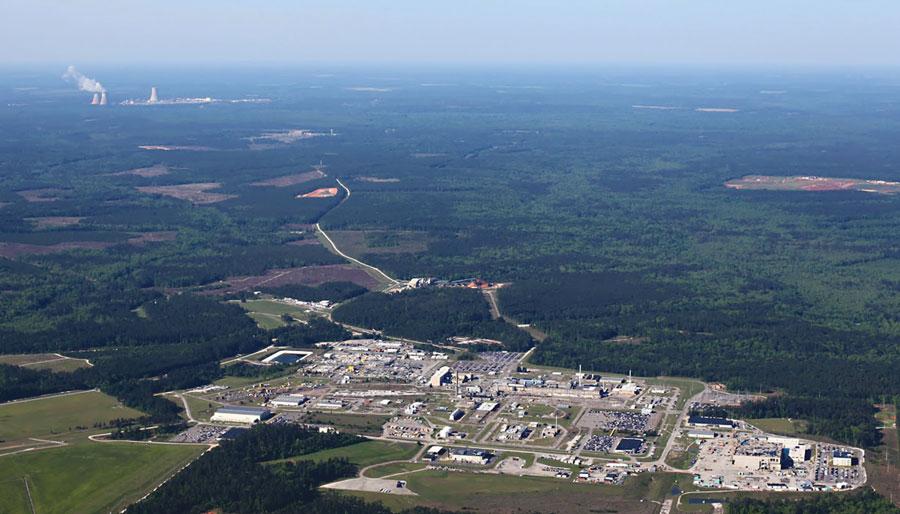 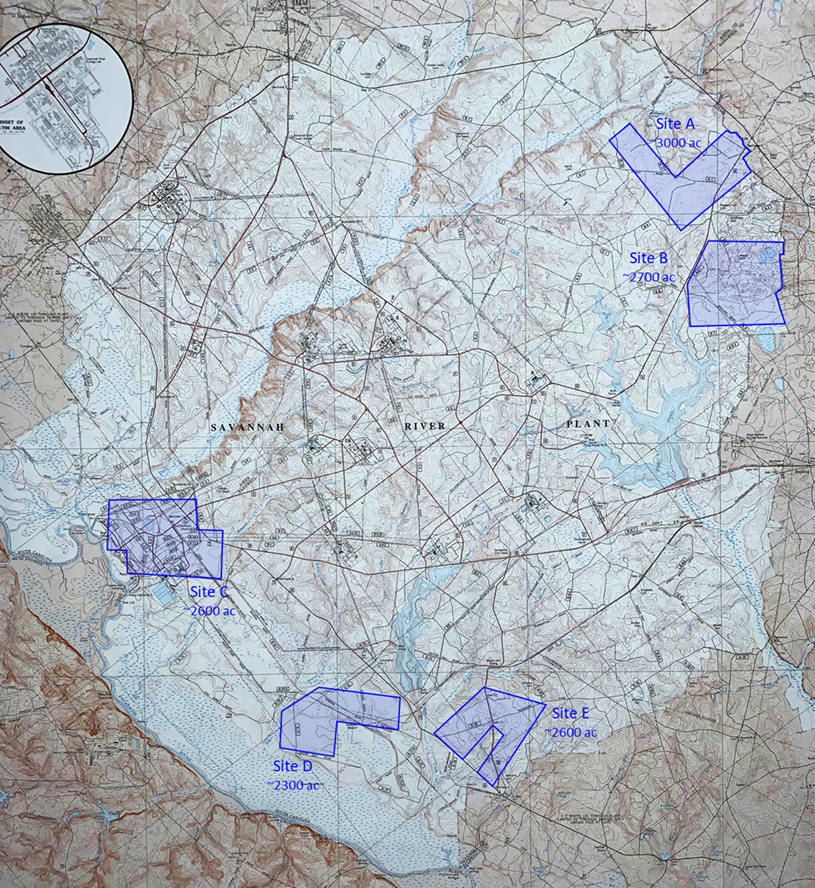 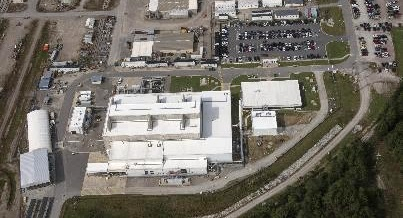 Aiken, SC
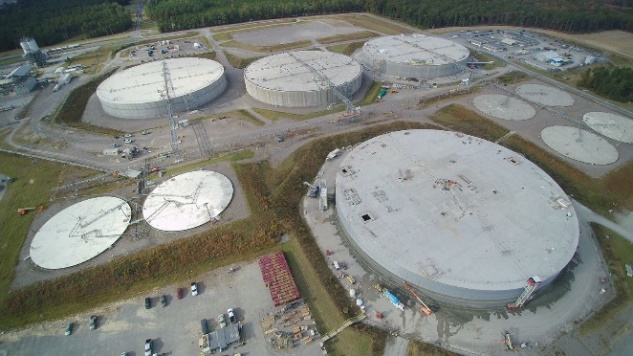 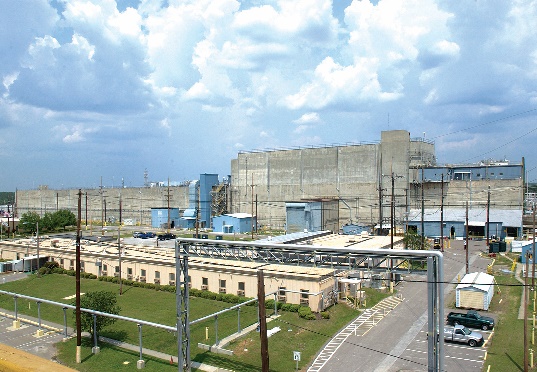 Industry Day - Cleanup to Clean Energy
Frank Rose, Deputy Administrator, NNSA
Nevada National Security Site
Located in Southern Nevada
Industry Day - Cleanup to Clean Energy
Nevada National Security Site - Vicinity
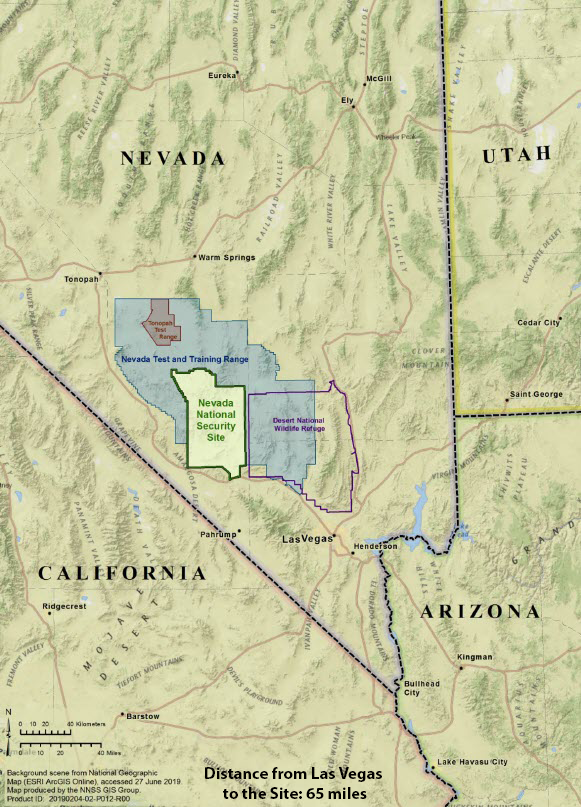 Industry Day - Cleanup to Clean Energy
Nevada National Security Site - Roads
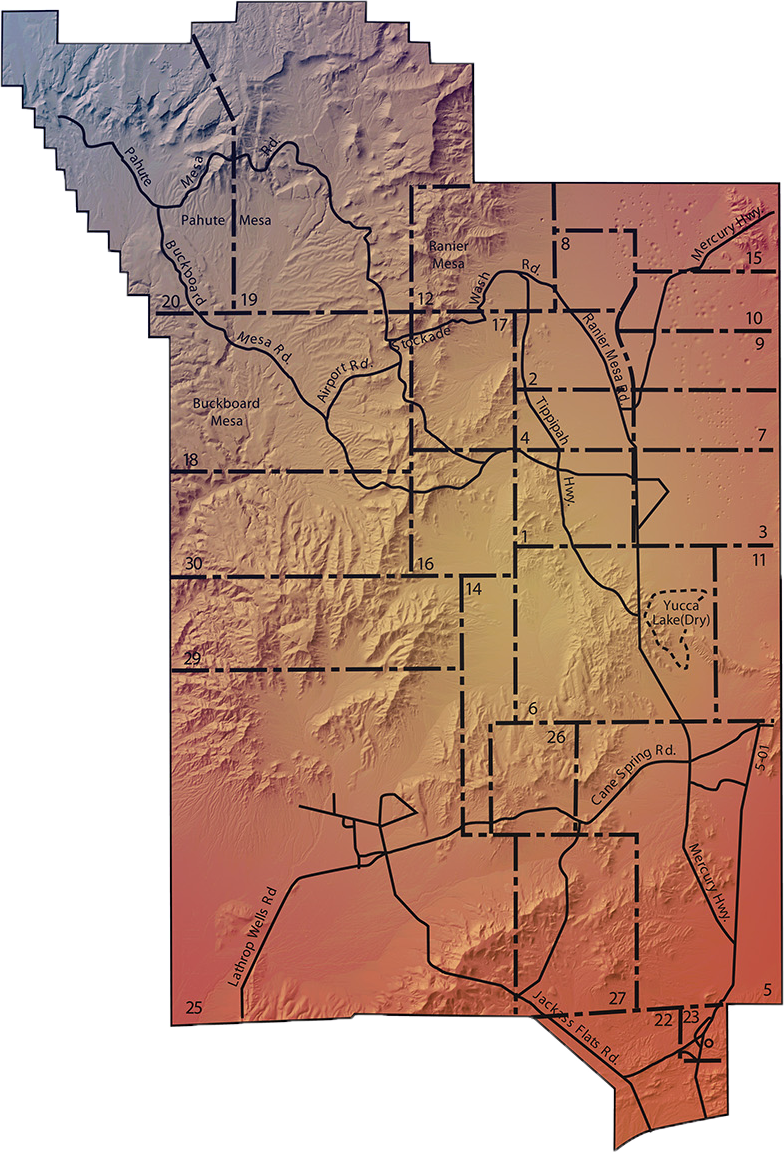 Industry Day - Cleanup to Clean Energy
Mercury Building with Solar Array
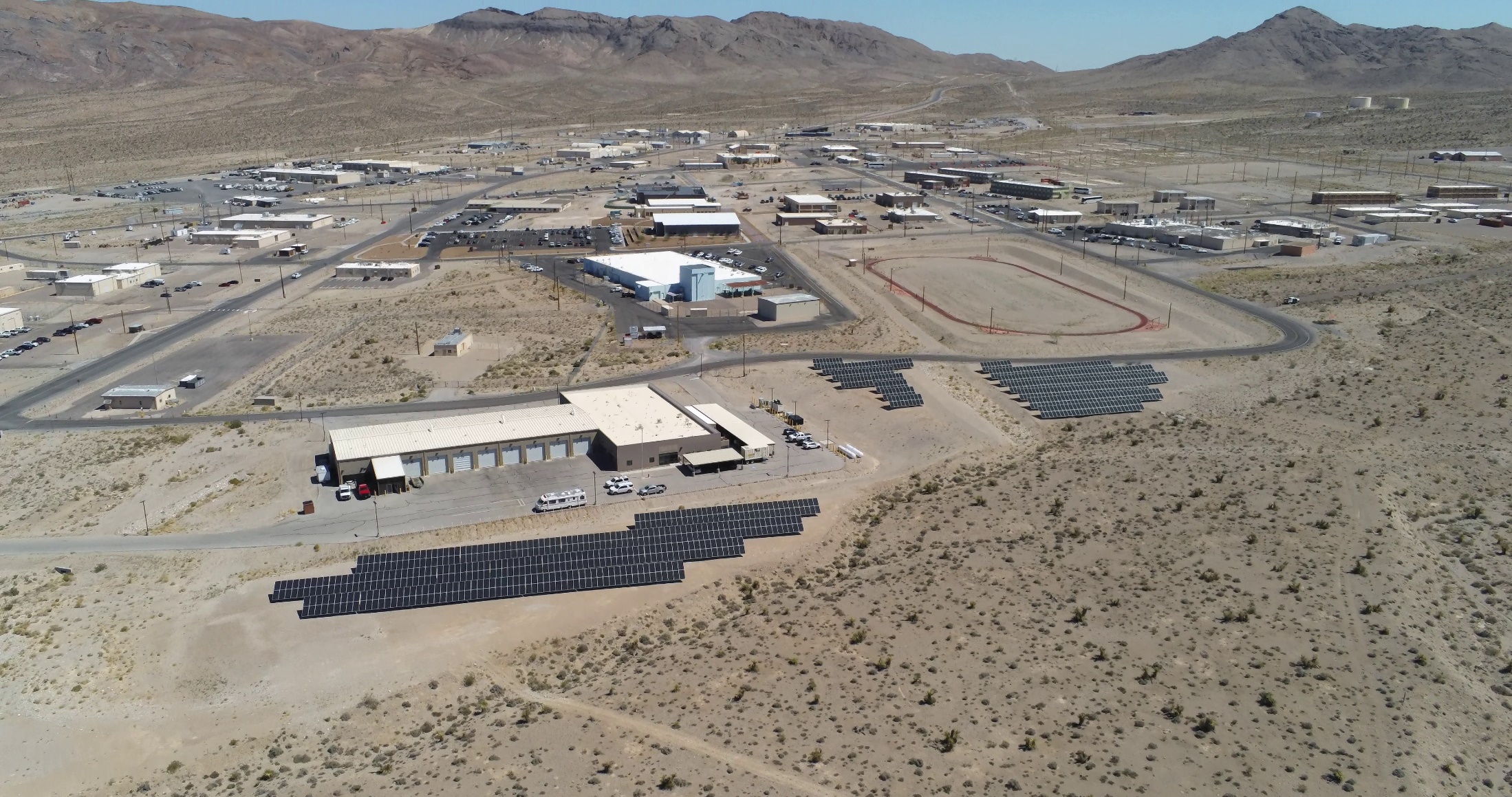 Industry Day - Cleanup to Clean Energy
Topography Around Areas 22 & 23
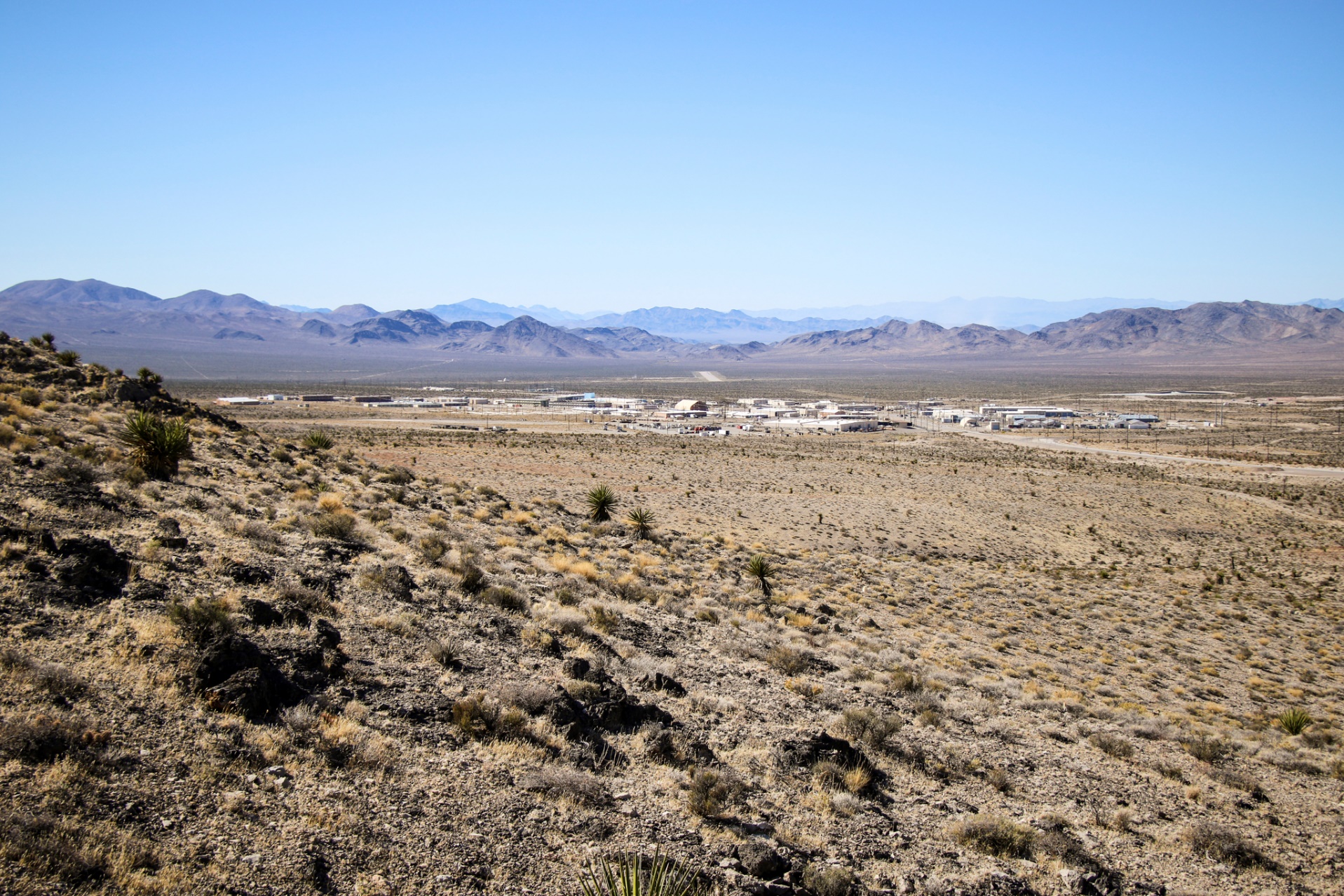 Industry Day - Cleanup to Clean Energy
Nevada Test Site Craters
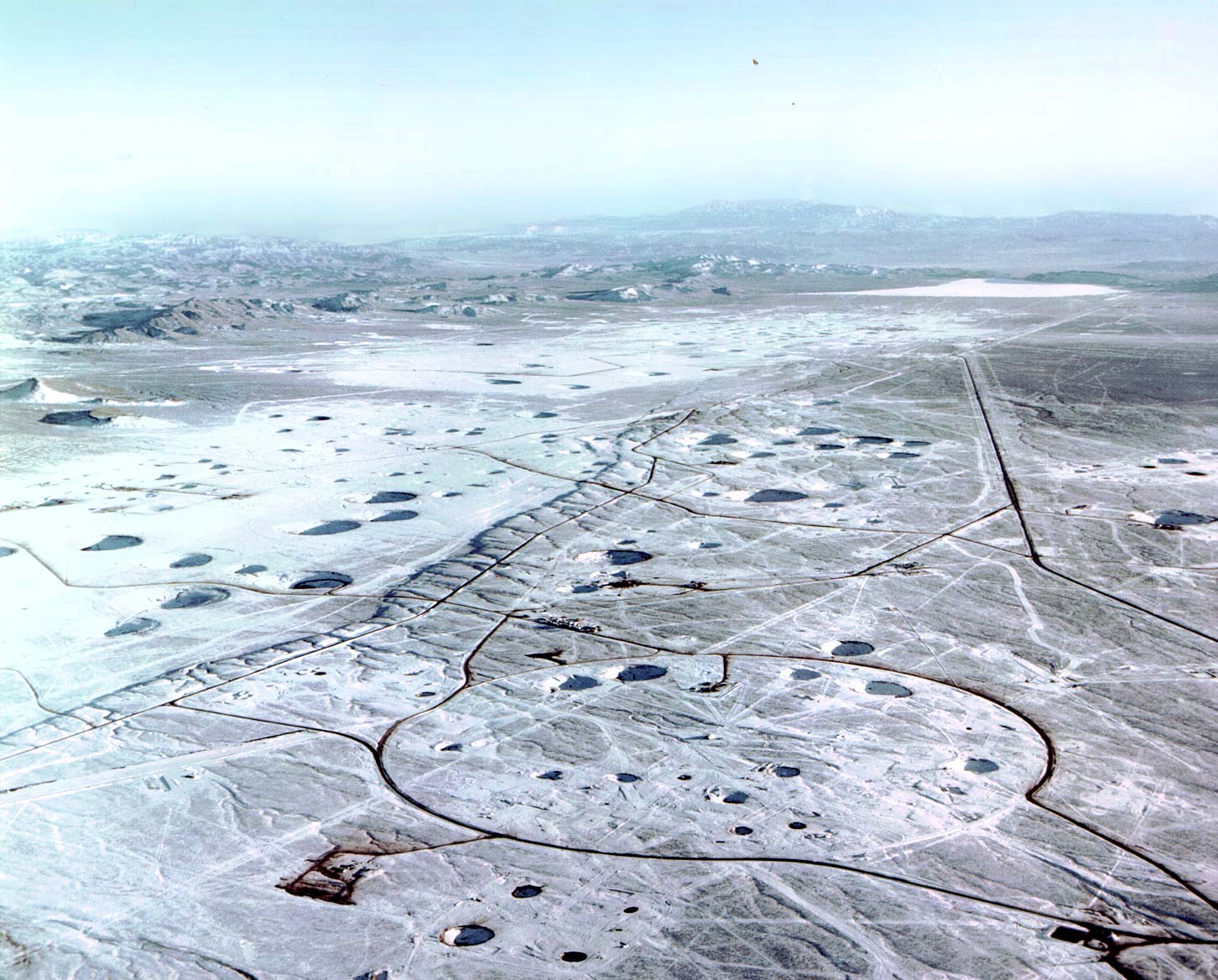 Industry Day - Cleanup to Clean Energy
Craters in Yucca Flat
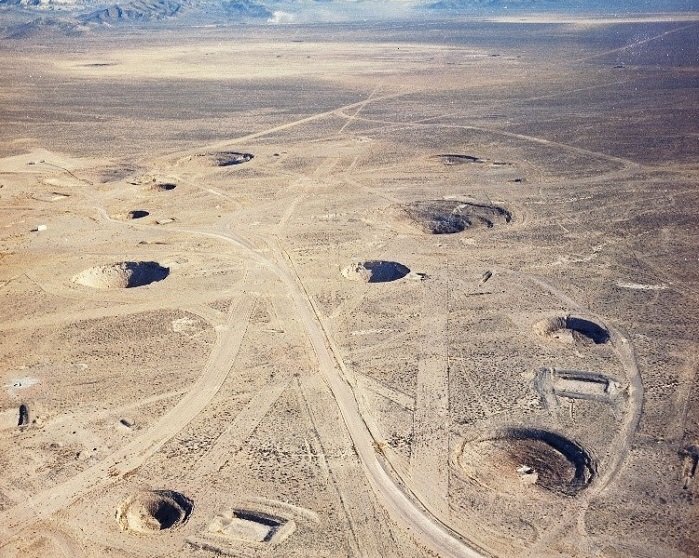 Industry Day - Cleanup to Clean Energy
Nevada National Security Site – History (1 of 2)
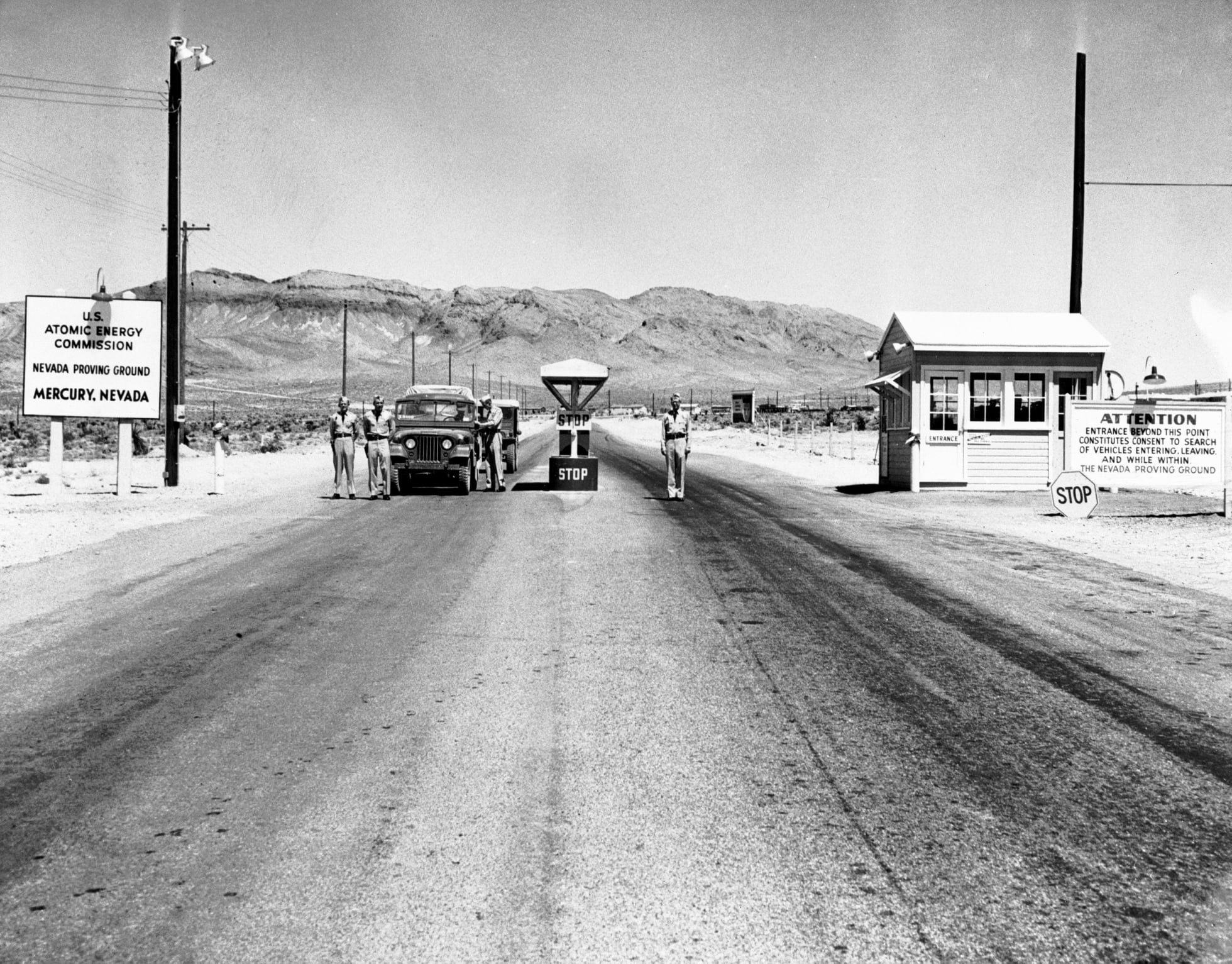 Industry Day - Cleanup to Clean Energy
Nevada National Security Site – History (2 of 2)
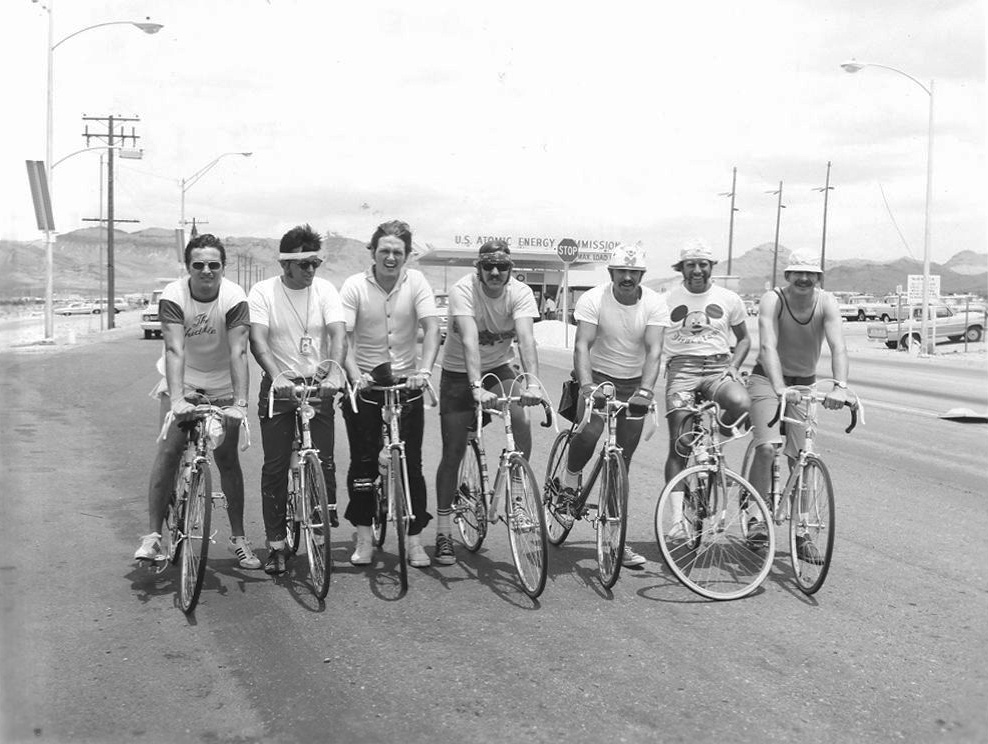 Industry Day - Cleanup to Clean Energy
Kathryn Huff, Assistant Secretary of NE
Industry Day - Cleanup to Clean Energy
Idaho National Laboratory (INL)
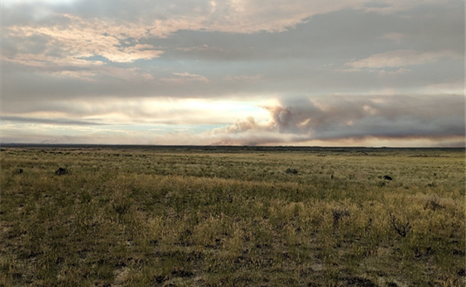 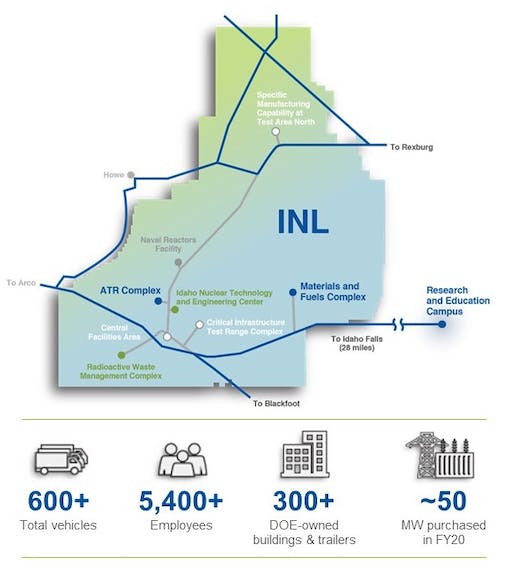 Industry Day - Cleanup to Clean Energy